Specifičnosti metabolizma preživara
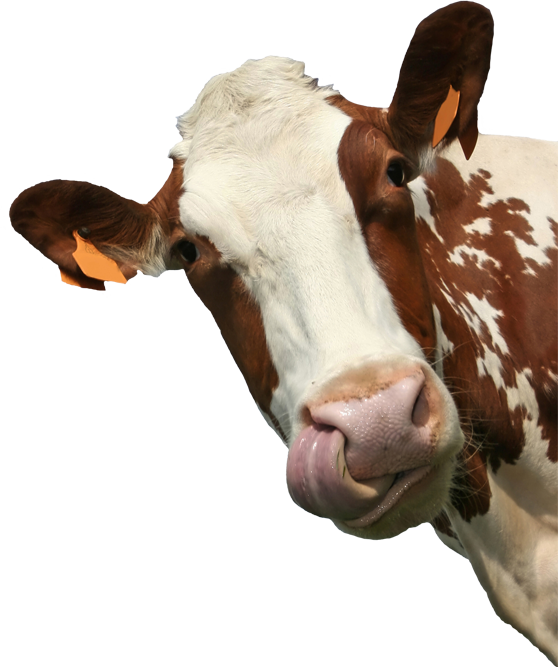 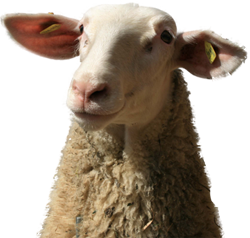 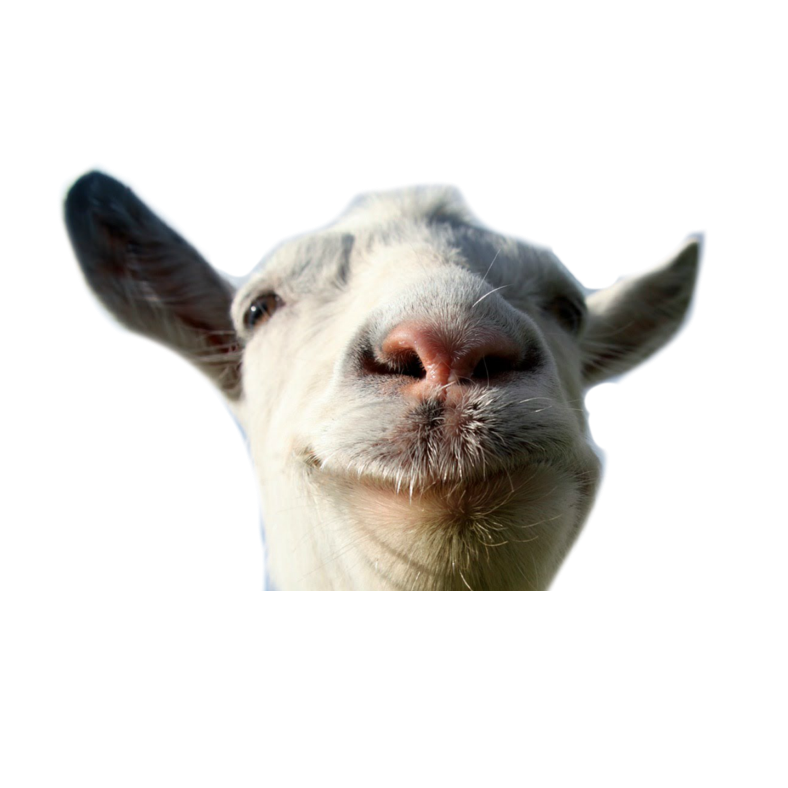 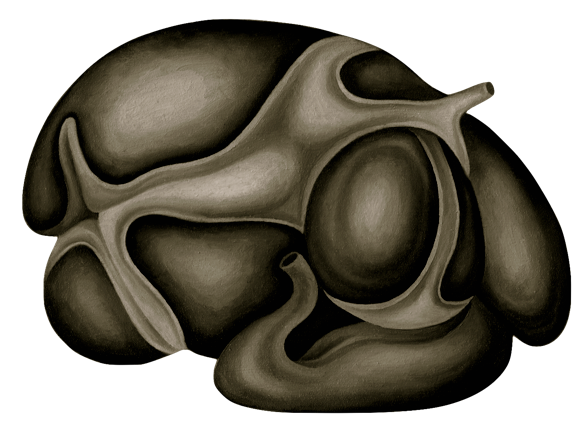 Burag - anaerobna fermentaciona komora
	
	Kod mladih preživara je nerazvijen (vare
	mleko kao i monogastrične životinje). 
	
	Mikroflora naseljava želudac u starosti 6-13 
	nedelja, kada on poprima karakteristike 
	poligastričnog tipa.
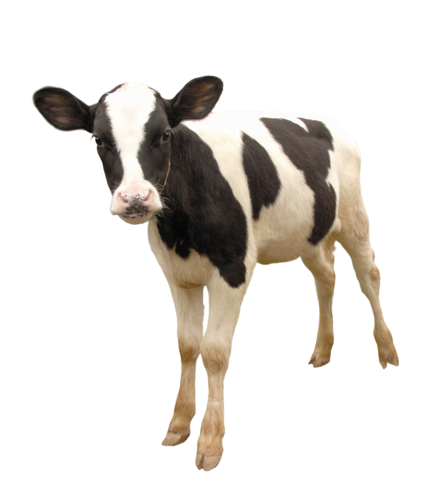 Bakterije
63 vrste anaerobnih i fakultativno anaerobnih sporogenih i nesporogenih bakterija
15-18 milijardi bakterija po mL sadržaja buraga
Uloge bakterija:
enzimska razgradnja polisaharida do monosaharida
razgradnja monosaharida do nižih masnih kiselina (sirćetna, propionska, buterna)
vezivanje oslobođenog H2 za CO2 pri čemu nastaje metan
sinteza esencijalnih aminokiselina
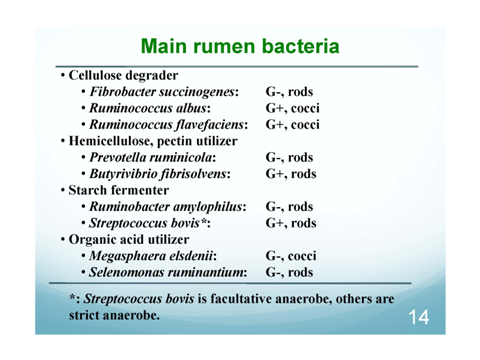 Glavne bakterije buraga
Razlaganje celuloze
Razlaganje hemiceluloze i pektina
Razlaganje skroba
Korišćenje organiskih kiselina
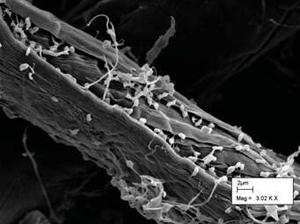 Protozoe
Najviše cilijata (izotrihe, oligotrihe i holotrihe), striktni anaerobi
Uloge protozoa:
razgradnja monosaharida do nižih masnih 
     kiselina (sirćetna, mlečna, buterna), H2 i CO2 
fagocitoza bakterija (izvor azota)
‘zaštita’ esencijalnih masnih kiselina
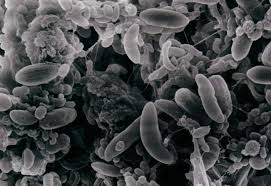 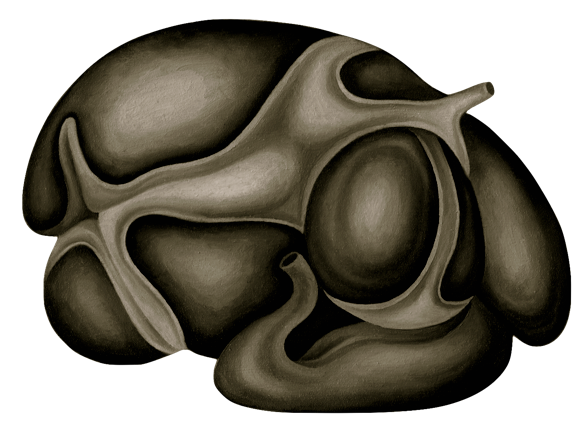 Metabolizam ugljenih hidrata
CO2
Formiat
CH4
Celuloza
Celobioza
H2
Glukoza
Piruvat
Acetat
Maltoza
Skrob
Laktat
Propionat
Hemiceluloza
Pentoze
Butirat
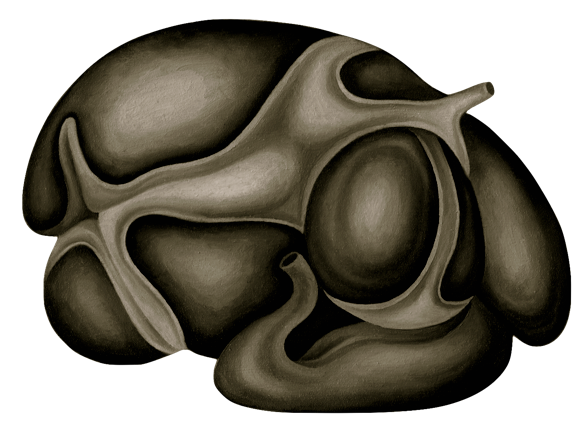 CH3-CH2-COO-
=
=
=
Propionat
NAD+
NADH+H+
CH3-COO- + CO2
ADP+P
ATP
Acetat
CH3-C
CH3-C
CH3-C
-COO-
-COO-
-COO-
Piruvat
O
O
O
2NADH+2H+
2NAD+
ADP+P
ATP
CH3-CH2-CH2-COO- + 2CO2
Butirat
Piruvat
2ADP+2P
2ATP
2 x
Piruvat
4H2+CO2
CH4+ 2H2O
Glukoza  u buragu podleže  procesu glikolize, te se jako malo resorbuje u crevima. 
Glukoza u krvi je pretežno poreklom iz procesa glukoneogeneze, pa je glikemija  znatno niža nego kod ostalih životinja (2.2-3.3 mmol/L)
Krajnji proizvod razlaganja glukoze u buragu jesu niže masne kiseline: 	   	sirćetna
     propionska 
	 buterna
 U toku sirćetnog vrenja oslobađaju se 4H2+CO2 koje metanogene bakterije prevode u metan (500L x milijardu krava →14% ukupnog metana proizvedu krave)
  U toku buternog vrenja nastaju  CO2 i metan
  U toku stvaranja propionata, troši se vodonik i smanjuje stepen stvaranja metana
   Niže masne kiseline se resorbuju u buragu
Od resorbovanih nižih masnih kiselina, jedino je PROPIONAT glukogena
Propionat
HS KoA
ATP
Propionil KoA
sintetaza
AMP+ PiP
Propionil KoA
HCO3-
ATP
Propionil KoA
karboksilaza
Fumarat
ADP + Pi
Malat
D metilmalonil KoA
Glukoneogeneza iz 
međupriozvoda
Sukcinat
Racemaza
CLK
Oksalacetat
L metilmalonil KoA
Metilmalonil 
KoA mutaza
Sukcinil KoA
Sukcinil KoA
Glukoneogeneza
Acetat
Reakcija se odvija u citoplazmi masnog tkiva i jetre i nastali acetil KoA  se odmah usmerava u sintezu dugolančanih masnih kiselina u
Acetil KoA
HS-KoA
Oksalacetat
Citrat
Malat
Fumarat
Izocitratat
Sukcinat
*Kod nepreživara, acetil KoA potiče uglavnom od piruvata. Acetil KoA preko citrata izlazi iz mitohondrija i razlaže se pomoću citrat lijaze. Kod preživara je aktivnost ovog enzima jako niska!!!
α-ketoglutarat
Sukcinil KoA
Butirat
Acetil KoA
Butiril KoA
HS-KoA
Oksalacetat
β oksidacija
Citrat
Malat
Fumarat
Izocitratat
Sukcinat
α-ketoglutarat
Sukcinil KoA
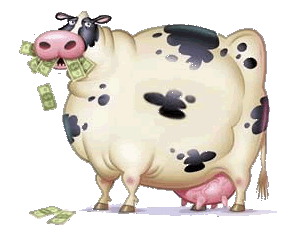 U predželucima se UH razlažu do nižih masnih kiselina
U ranoj laktaciji se sintetiše 1 200g laktoze dnevno
Potrebna glukoza za sintezu laktoze nastaje glukoneogenezom (iz oksalacetata)
Oksalacetat ↓
CLK usporava
Preusmeravanje Acetil KoA u sintezu acetonskih tela
Acetoacetat, β hidroksibutirat i aceton ↑
Metabolizam masti
Enzimsko razlaganje triglicerida
Saturacija nezasićenih MK  (linolna →stearinska)
Protozoe ’čuvaju’ nezasićene MK ugrađujući ih u svoje trigliceride
Srednje i više MK se resorbuju u tankim crevima
Niže MK se resorbuju u buragu
Sirćetna kiselina →Acetil KoA →Sinteza MK ili u CLK
Masti mleka su delimično iz krvi, a delimično se sintetišu u mlečnoj žlezdi. 
NADPH potreban za sintezu je iz pentozofosfatnog puta ili reakcije koju katalizuje izocitrat dehidrogenaza
Tiolaza nije vezana za kompleks sintaze MK, pa se mogu sintetisati i MK sa kraćim lancima
Metabolizam proteina
Za preživare ne postoje esencijalne AK jer mikroflora buraga sintetiše svih 20 AK
Mikroorganizmi buraga imaju enzim ureazu koja razlaže ureju i koristi oslobođeni amonijak za ugradnju u AK
POJKILOTERMI
Životinje čija temperatura zavisi od spoljašnje sredine
Ribe, gmizavci...
Ptice i sisari su homeotermi (imaju mehanizme za održavanje stalne temperature
Ribe: hitinaza (enzim koji razlaže hitin račića kojima se hrane)
Problem je visoka konc. proteina ukoliko žive u ograničenom prostoru (bazeni, akvarijumi) zbog velike količine amonijaka
Amonotelične vrste (izlučuju višak N kao amonijak)
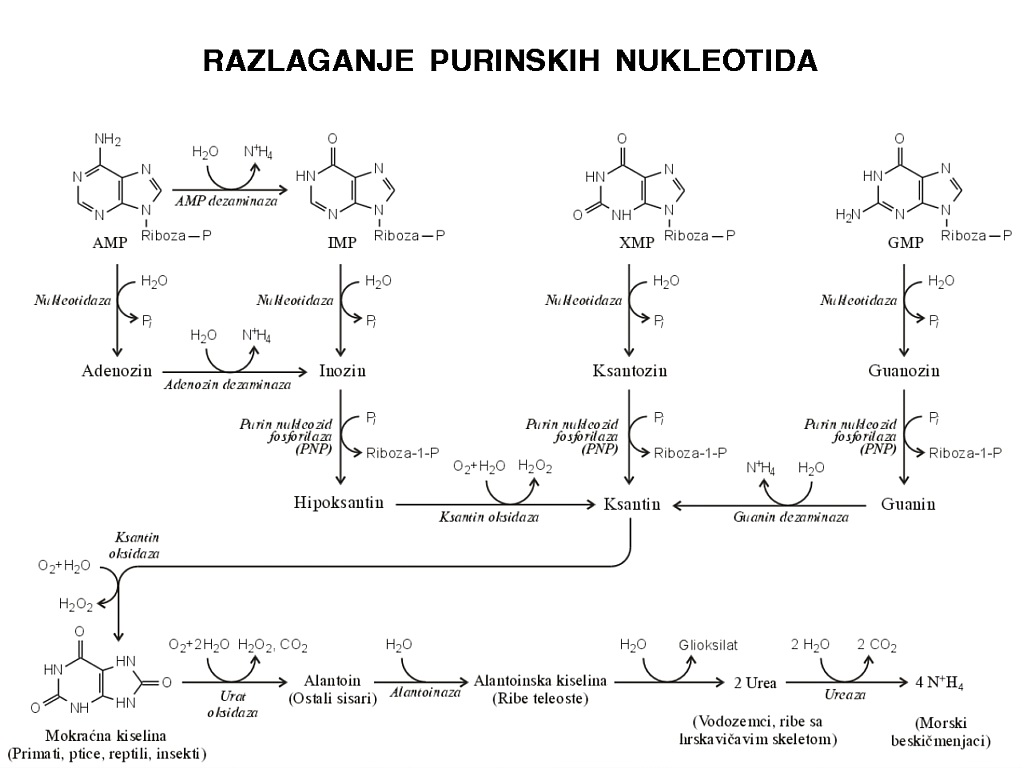 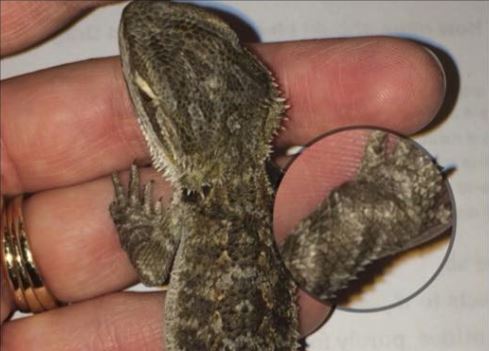 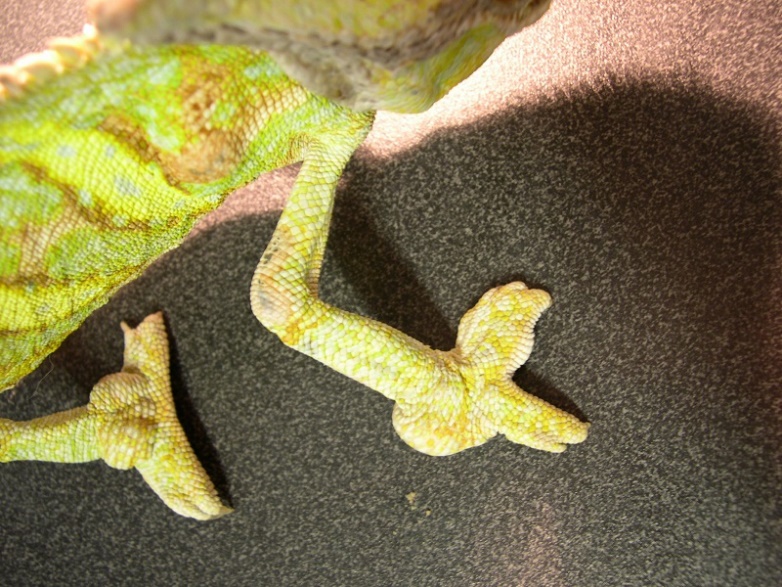 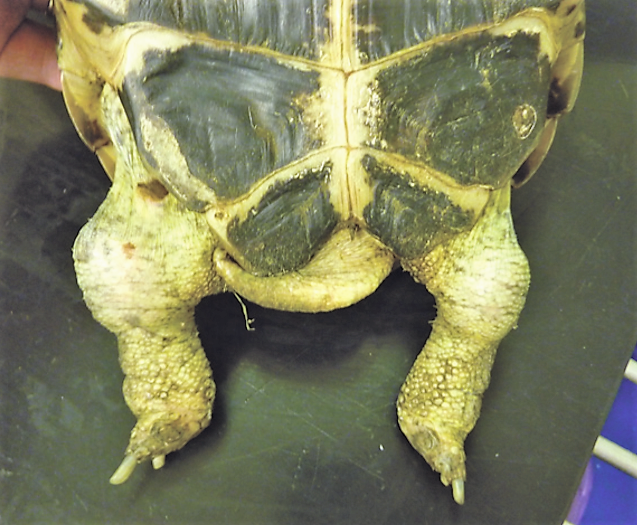 Lep vikend i SREĆNO na ispitu!!!
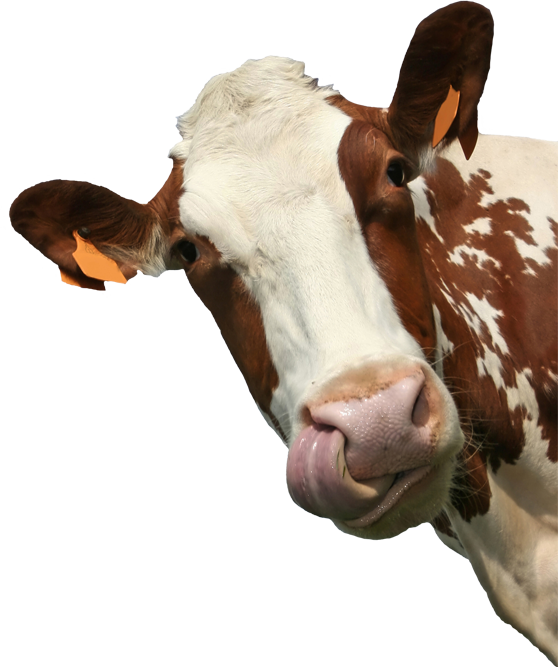 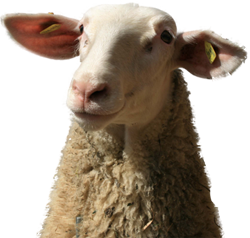 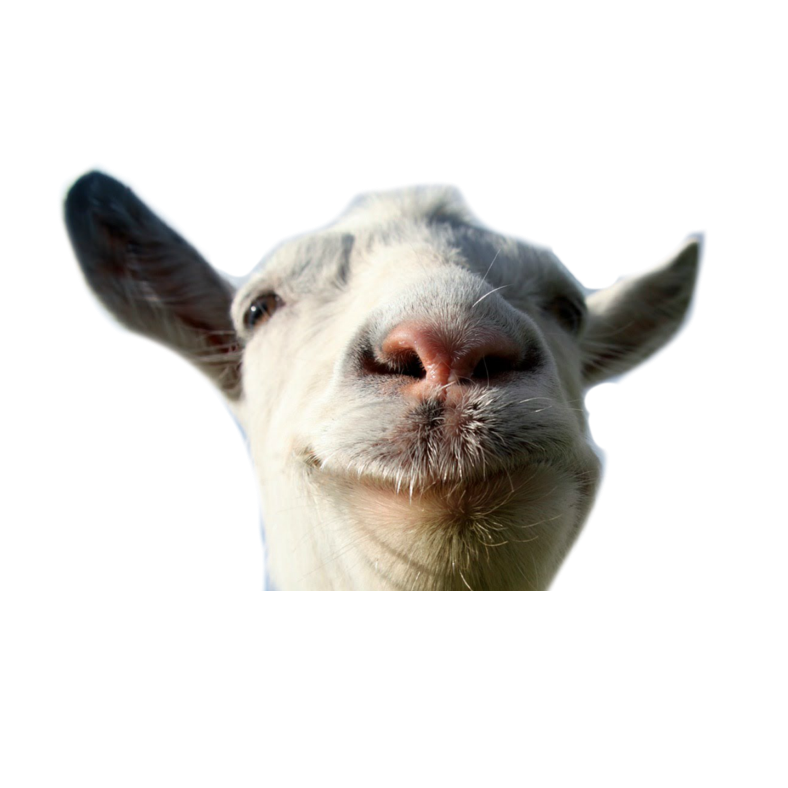